TPS61032 Schematic and Layout Review
4/26/2022
1
Schematic
1. The line in the red mark is excess, pls delete it.
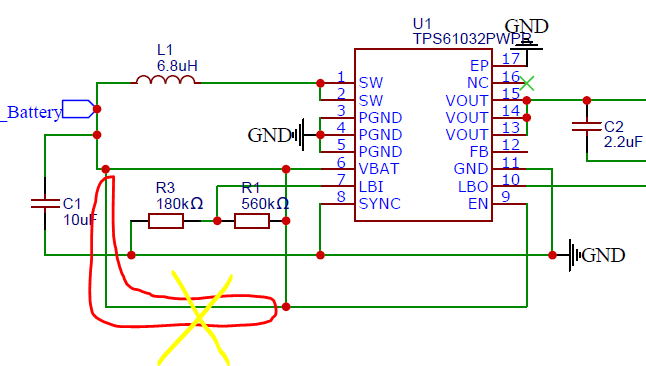 2
Layout
1. Put the Cout near the Vout pin like below.
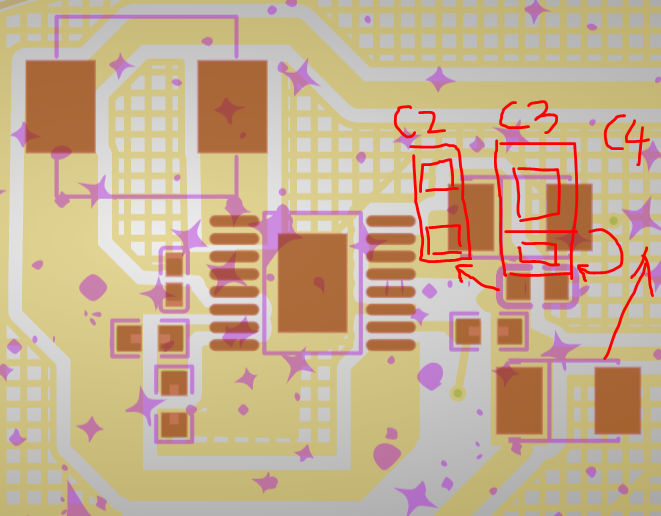 3
Layout
1. Recommend remove the plane under the inductor.
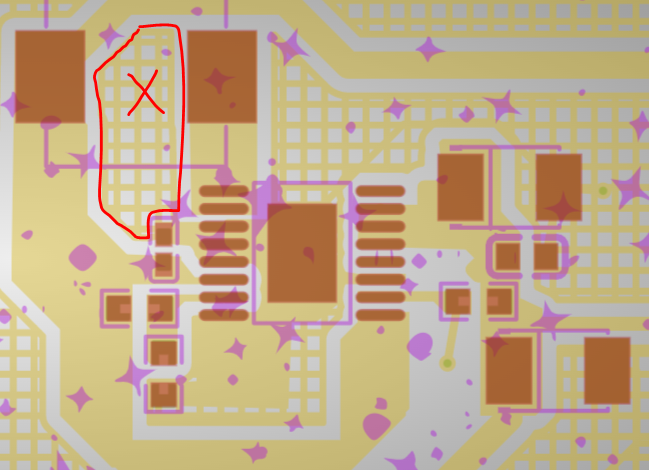 4
Layout
2. Recommend pour copper plane of GND, but not the crossed copper plane.
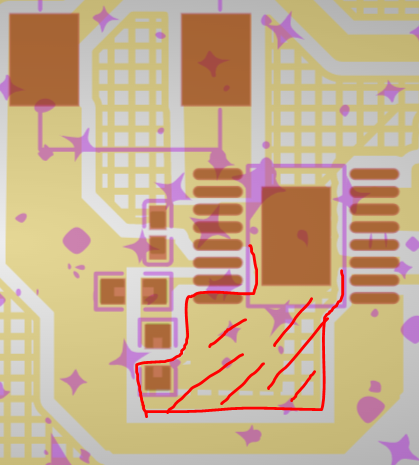 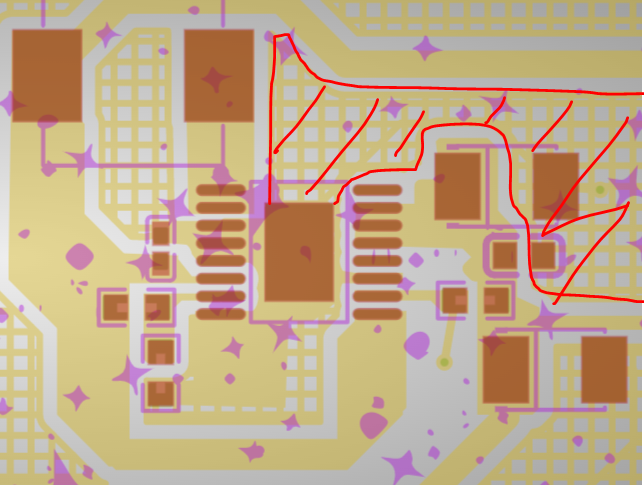 5